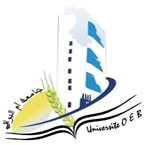 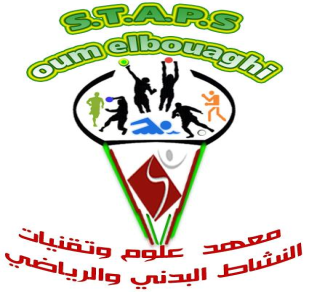 جامعة العربي بن مهيدي –أم البواقيمعهد علوم وتقنيات النشاطات البدنية والرياضية
المحاضرة الثانية:
تحضير درس التربية البدنية والرياضية
الأستاذ: قرماط نوري
مقياس: منهجيه ونظريه النشاط البدني الرياضي التربوي
المستوى: سنة ثانية / نشاط رياضي تربوي
1- مفهوم درس التربية البدنية والرياضية
إن درس التربية البدنية والرياضية هو الوحدة الصفية في البرنامج الدراسي للتربية البدنية والرياضية، والخطة الشاملة لمنهاج التربية البدنية والرياضية تشمل كل أوجه النشاط الذي يريد المدرس أن يمارسها تلاميذ هذه المدرسة، وأن يكتسب المهارات التي تتضمنها هذه الأنشطة، بالإضافة إلى ما يصاحب ذلك من تعليم مباشر وتعليم غير مباشر.
يعتبر الدرس اليومي للتربية البدنية والرياضية حجر الأساس الذي يمثل أصغر جزء من المادة الدراسية، الذي يقوم المدرس بوضع أهدافه الخاصة والخطة الخاصة لتنفيذه، حيث يتوقف نجاح درس التربية البدنية والرياضية على مدى عناية واهتمام المدرس بتحديد غرضه التربوي والتعليمي وإعداد محتويات الدرس وطريقه إخراجه.
هو أحد أشكال المواد الأكاديمية ولكنه يختلف عن هذه المواد لكونه يمد التلاميذ ليس المهارات والخبرات الحركية فقط، ولكنه يمدهم أيضا بالكثير من المعارف والمعلومات التي تغطي الجوانب العلمية بتكوين الجسم لدى الإنسان، وذلك باستخدام الأنشطة الحركية، مثل: التمرينات والألعاب المختلفة الجماعية أم الفردية التي تتم تحت الإشراف التربوي من مربين أعدوا خصيصا لهذا الغرض.
1- مفهوم درس التربية البدنية والرياضية
يمثل درس التربية البدنية والرياضية جزء مهم في مادة التربية البدنية ومن خلاله تقدم كافه الخبرات والمواد التعليمية والتربوية التي تحقق أهداف المنهج، وعلى ذلك يفترض أن يستفيد منه كل تلاميذ المدرسة مرتين أسبوعيا على الأقل، كما أنه يجب على معلم التربية البدنية مراعاة كافة الاعتبارات المتعلقة بمكونات حتى يمكن تحقيق تلك الأهداف بصورة سليمة.
2- واجبات درس التربية البدنية والرياضية
لقد تحددت واجبات درس التربية البدنية والرياضية فيما يلي:
° المساعدة على الاحتفاظ بالصحة والبناء البدني السليم لقوام التلاميذ.
° المساعدة على تكامل المهارات والخبرات الحركية، ووضع القواعد الصحيحة لكيفية ممارستها داخل وخارج المدرسة، مثل: القفز، الرمي، الجري، ..الخ
° المساعدة على تطوير الصفات البدنية المعروفة، مثل: المرونة، السرعة، القوه، التحمل، ..الخ
° التحكم في القوام في حالتي السكون والحركة.
° التعود على الممارسة المنتظمة للأنشطة الرياضية.
° اكتساب المعارف والمعلومات والحقائق عن أسس الحركة وأصولها البيولوجية والفيزيولوجية والبيوميكانيكية.
° تنمية الاتجاهات الإيجابية نحو ممارسه النشاط من خلال الأنشطة اللاصفية.
° تدعيم الصفات المعنوية والسمات الإرادية والسلوك اللائق.
3- أنماط درس التربية البدنية والرياضية
درس يهدف إلى تنمية شخصية التلاميذ.
درس يهدف إلى اكتساب الصفات البدنية.
درس يهدف إلى اكتساب المهارات الحركية للتلاميذ.
درس يهدف إلى تحسين وتطوير مستوى الأداء.
درس يهدف إلى قياس المستوى الذي وصل إليه التلاميذ.
4- مكونات درس التربية البدنية والرياضية
أ- المرحلة التحضيرية
15د دقيقه حسب الهدف، الإجراء الإداري: الإحماء – الألعاب التربوية.
أهدافها:
التنشيط النفسي.
تليين وتقوية العضلات.
مراجعه بعض الحركات أو التمارين البسيطة التي تكون ضرورية في المحتوى الرئيسي.
تمرينات الجري والتنقل لتنشيط الجهاز الدموي.
المحتوى:
تمرينات لتليين المفاصل: الكتف، الجذع، الركبة.
تمرينات بسيطة بالكرة أو تمارين الجمباز في شكل ألعاب.
ب- المرحلة الرئيسية
الزمن: 10د.
تقديم المهارات والخبرات المراد تعليمها. 
تعليم المهارات الجديدة أو تثبيت وتحسين مهارات معروفة مسبقا.
أولا: النشاط التعليمي
الزمن: 15د. 
التطبيق العملي والتدريب لما تعلمه التلاميذ. 
يعتبر فرصة للتدريب على المهارة وتثبيتها وإتقانها وتصحيح ما حدث من أخطاء في الدروس السابقة.
رفع مستوى عناصر اللياقة البدنية.
فرصه لتنميه روح الجماعة والتعاون والقدرة على القيادة ودور المعلم في هذا الجزء هو المراقبة والتوجيه والإرشاد.
ثانيا: النشاط التطبيقي
أهداف المرحلة:
شرح التمارين.
تجربه إجمالية.
تدريبات تحليلية متنوعة بتطبيق عام.
تنتهي دائما بتطبيق حقيقي.
ت- المرحلة الختامية
العودة بالتلاميذ إلى حالة الهدوء أو الحالة الطبيعية، سواء من الناحية البدنية أو النفسية.
مناقشه أهداف الحصة، وعرض بعض الأخطاء التي كانت عراقيل على الحصة.
أهداف المرحلة:
جري خفيف حول المعلب.
إجراء مختلف تمارين التمديدات العضلية وتمارين الاسترخاء.
5- أسس تحضير درس التربية البدنية والرياضية
تحديد الهدف التربوي والتعليمي للدرس.
تقسيم المادة الدراسية وتحديد طريقه تدريسها.
تحديد التكوينات والنواحي التنظيمية في الدرس.
ملائمة تقسيم الزمن لأجزاء الدرس.
اختيار الحركات التعليمية المناسبة لمستوى التلاميذ في الدرس.
تحديد عدد مرات تكرار كل التمرين الواحد وفترات الراحة.
تحضير الأدوات المستخدمة عند بداية الدرس.
مراعاة التدرج في تعلم المهارات الحركية والعقلية في الدرس.
مراعاة الفروق الفردية بين التلاميذ.
مراعاة حاله الجو (الطقس).
مراعاة إشراك التلاميذ جميعهم ولأطول مدة زمنية ممكنة.
مراعاة الإمكانات المتوفرة في المدرسة.
6- مراحل العملية التعليمية
1
هي مرحلة التحضير أو التخطيط أو الإعداد للدرس، وهي تتضمن 15معيار، على كل معلم اختيار المعيار المتاح أو المناسب للاختيارات التي تظهر على أساس كل معيار ليتم بناء الدرس، وهي:
أهداف الدرس الرئيسية والفرعية.
2
الأسلوب المناسب للتدريس.
3
لمن يتم التدريس؟
أ- مرحلة التخطيط/الإعداد/ ما قبل التأثير
4
موضوع الدرس
5
متى يتم التدريس (وقت البداية، الريتم وسرعه الإيقاع، الفواصل الزمنية بين التمارين، وقت التوقف، وقت النهاية).
6
شكل وأسلوب وسائل الاتصال (الصافرة، الإشارة).
7
طريقة معالجة الأسئلة
8
تنظيم الاستعدادات وكل الإجراءات التنظيمية التي يعتمدها الأستاذ.
9
أين يتم التدريس (ملعب، قاعه، فناء).
10
الحالة التي يكون عليها المتعلم.
11
الملبس والمظهر العام للمتعلمين (اللباس الرياضي).
أ- مرحلة التخطيط/الإعداد/ما قبل التأثير
12
حدود ومدى القرارات لكل المعايير السابقة.
13
المناخ العام للعملية التعليمية.
14
إجراءات وأدوات التقييم.
15
أشياء أخرى، مثل: ترقيم المحطات، طريقه ترتيب الأدوات، توزيع الأدوات البيداغوجية.
قرارات التخطيط: من 1إلى 12.
قرارات التعديل: وهي التي تتخذ عند وجود صعوبة في تنفيذ القرارات السابقة.
قرارات أخرى، مثل: البدء بالتمرين، تحديد محطة البدء ..الخ
وفيها يتم تنفيذ الأعمال التالية:
ب- مرحله التنفيذ/المواجهة/التأثير
قبل تقييم الأداء وتقديم التغذية الراجعة، يجب على المعلم أن يتابع أداء التلاميذ حتى يتسنى له اختيار التغذية الراجعة الملائمة، والتي تتراوح بين استخدام تعبيرات الوجه واستخدام الكلمات التعزيزية.
ت- مرحلة التقويم/ما بعد التأثير